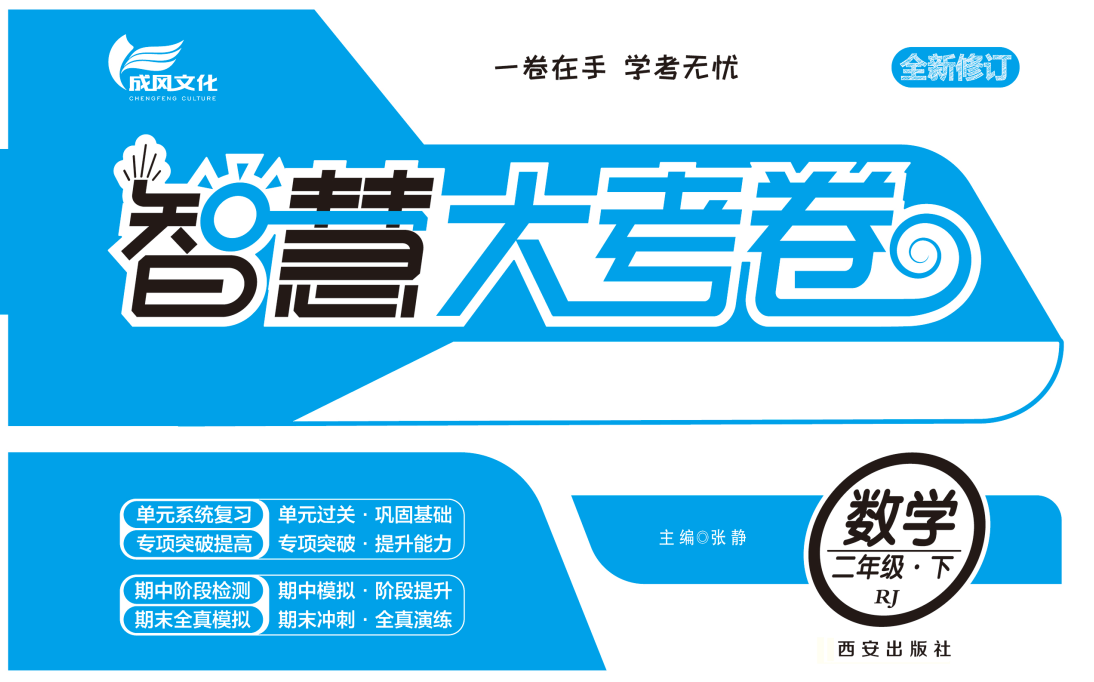 大考卷  2人数下大考卷教用
期末综合模拟达标卷（三）
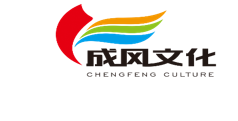 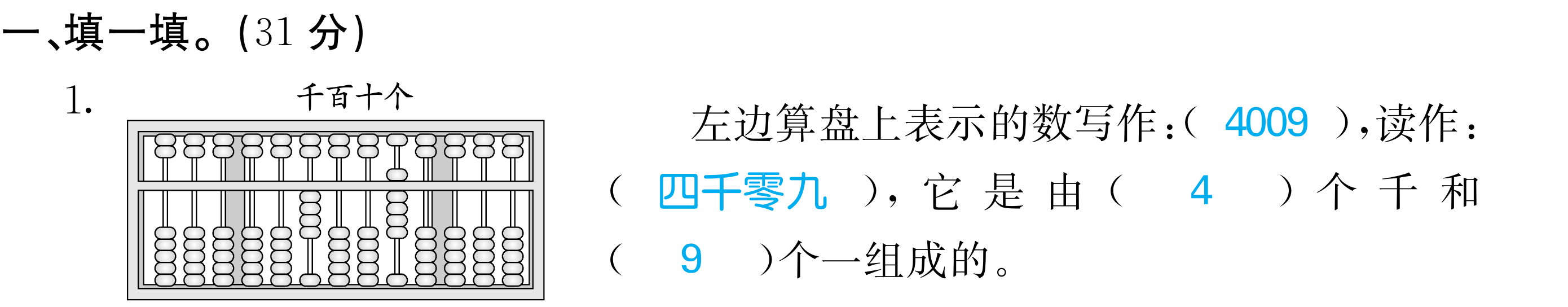 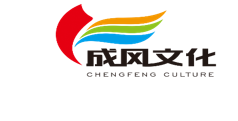 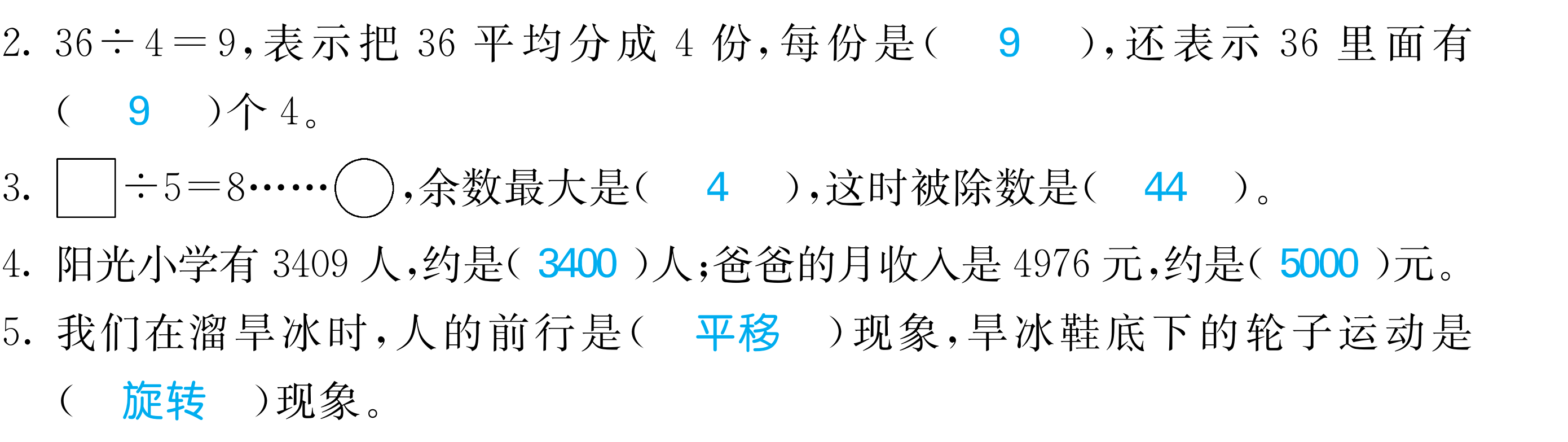 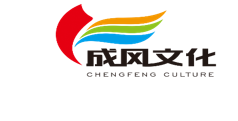 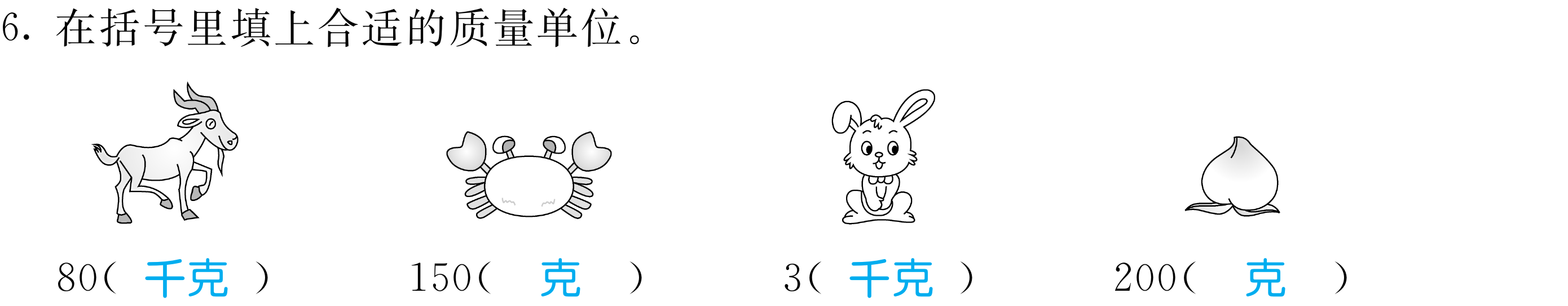 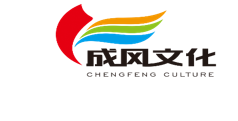 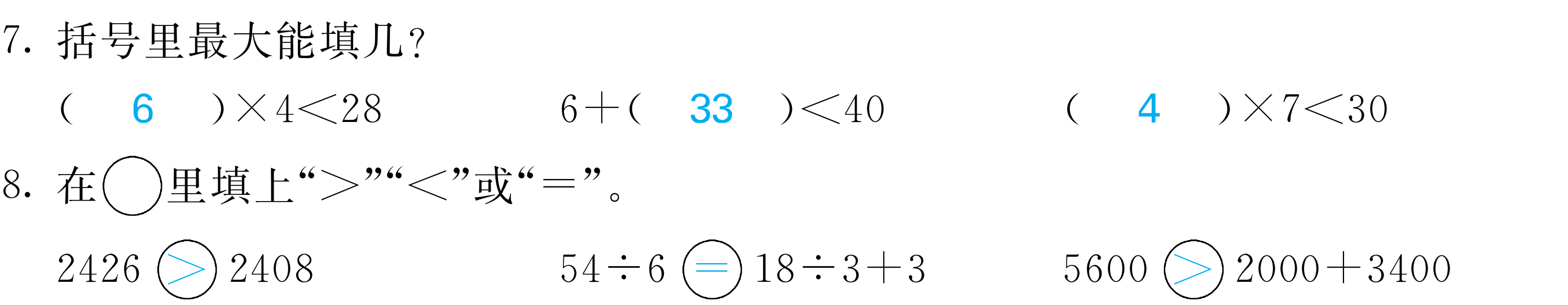 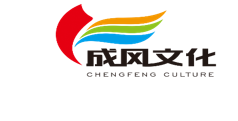 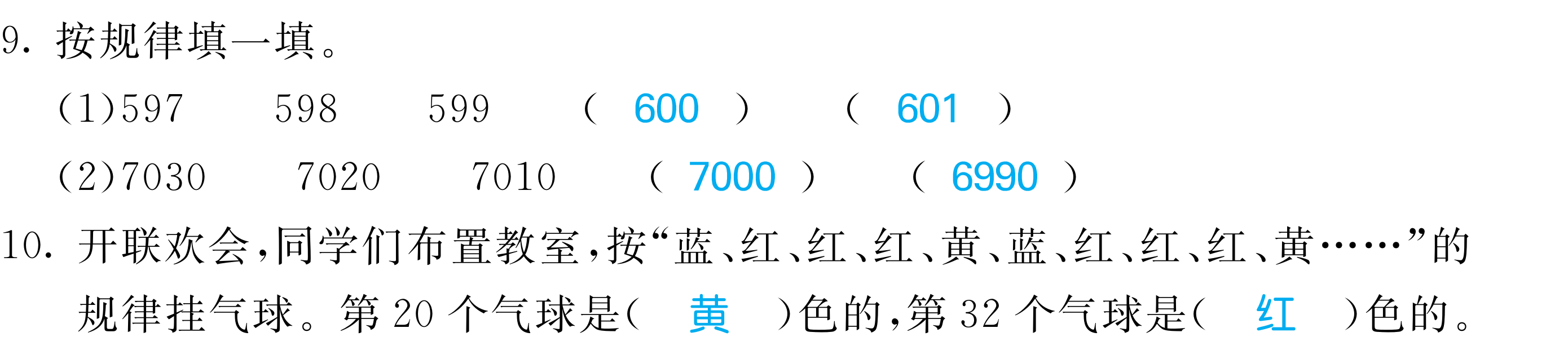 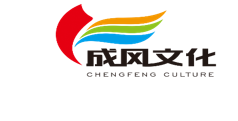 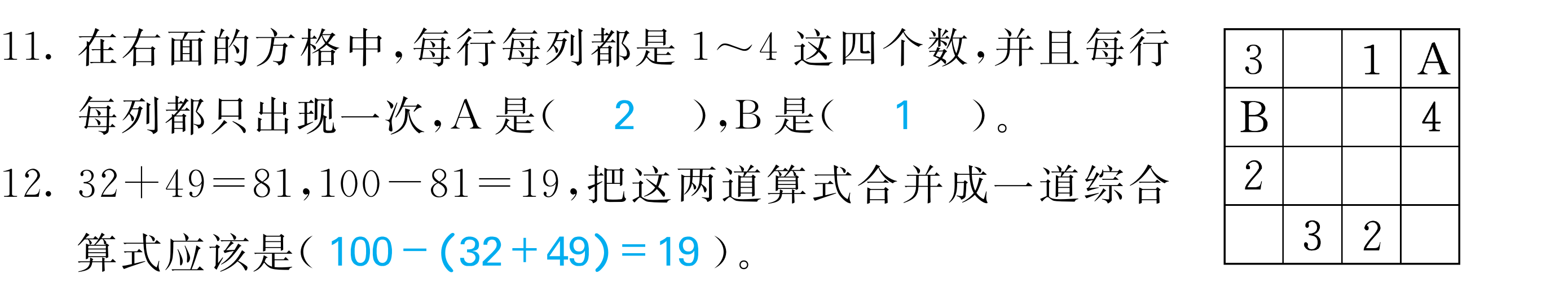 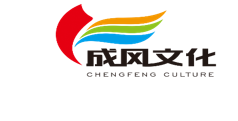 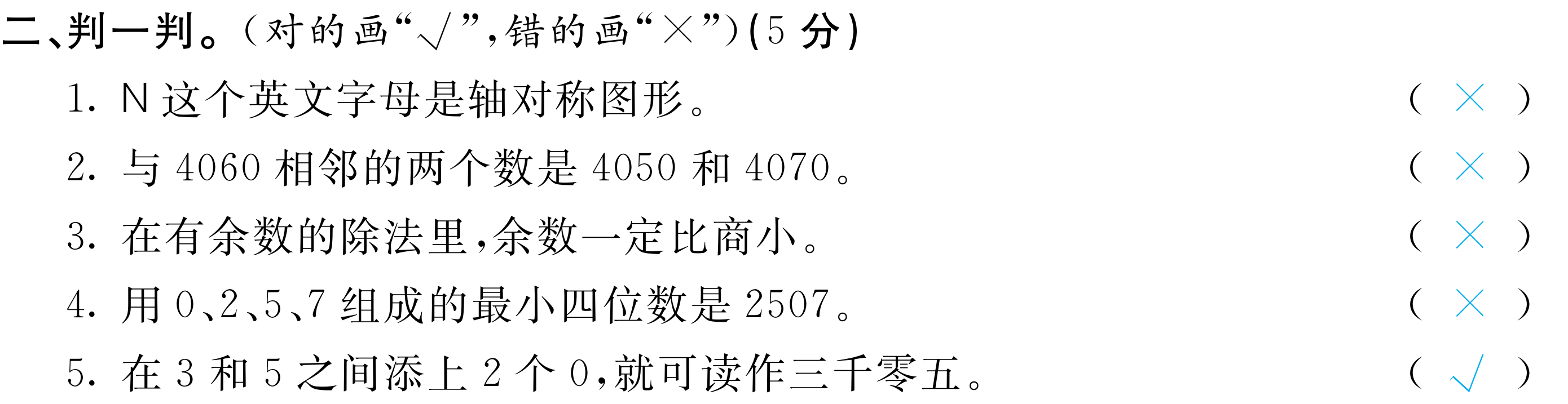 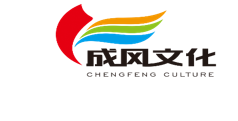 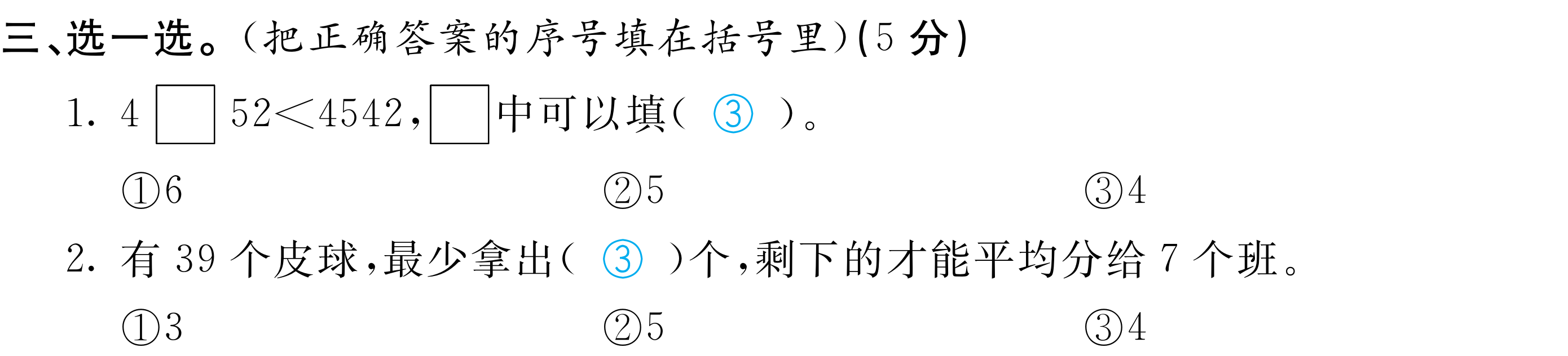 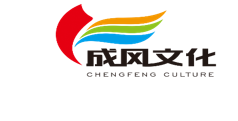 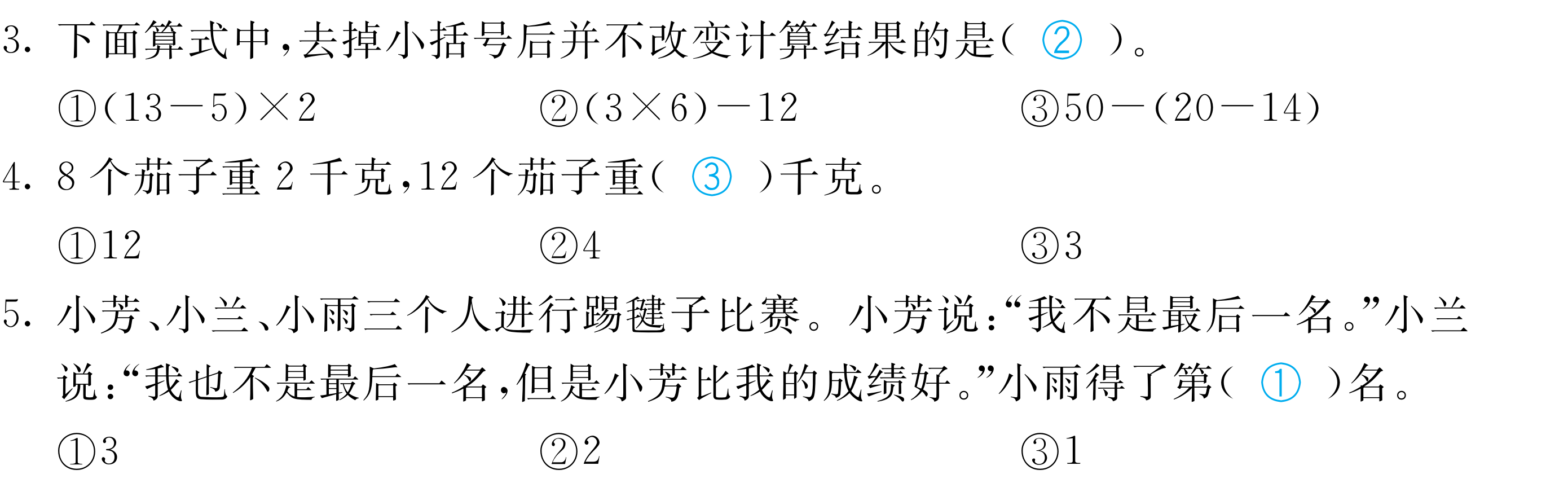 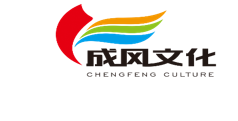 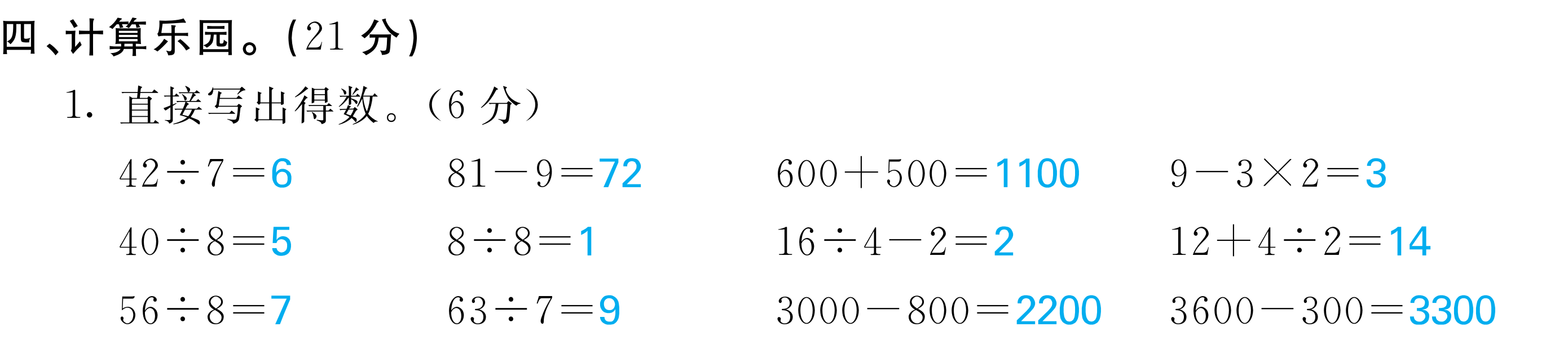 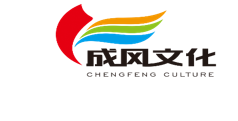 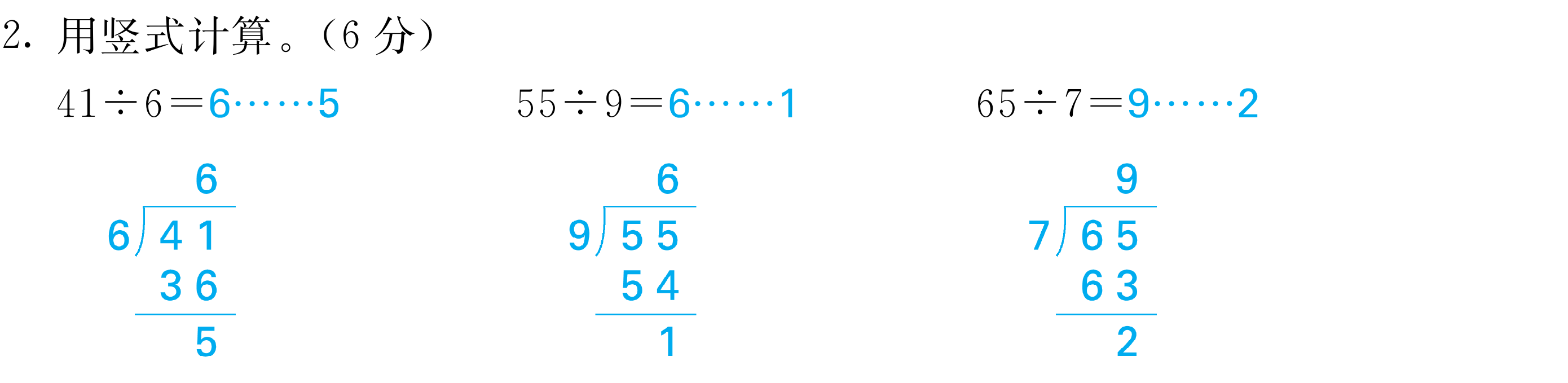 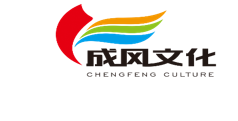 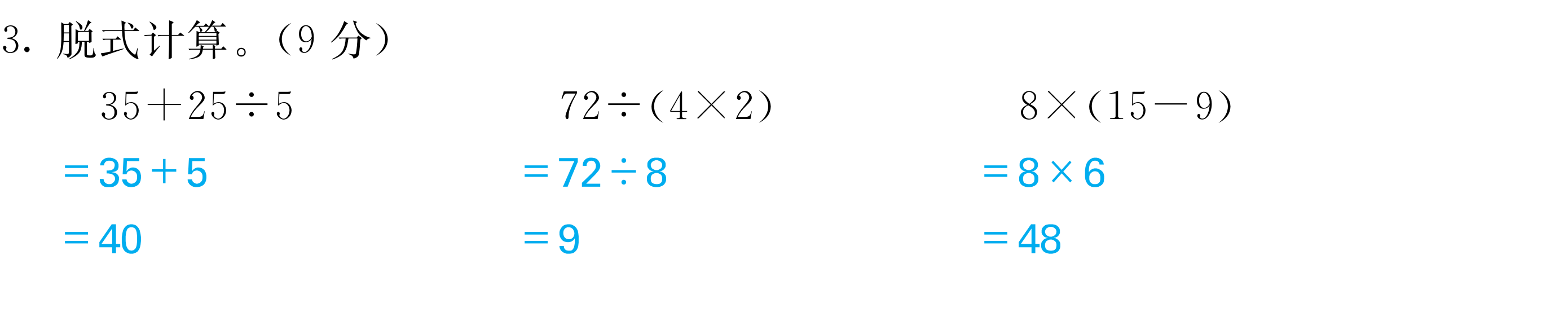 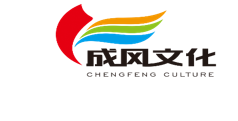 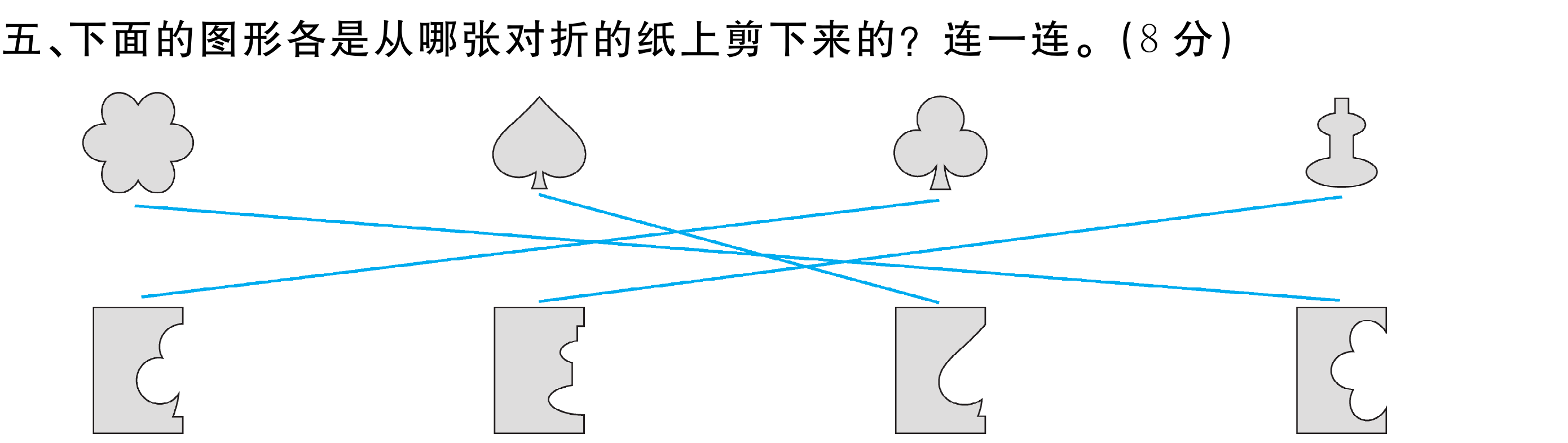 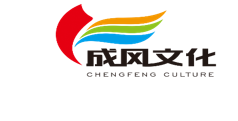 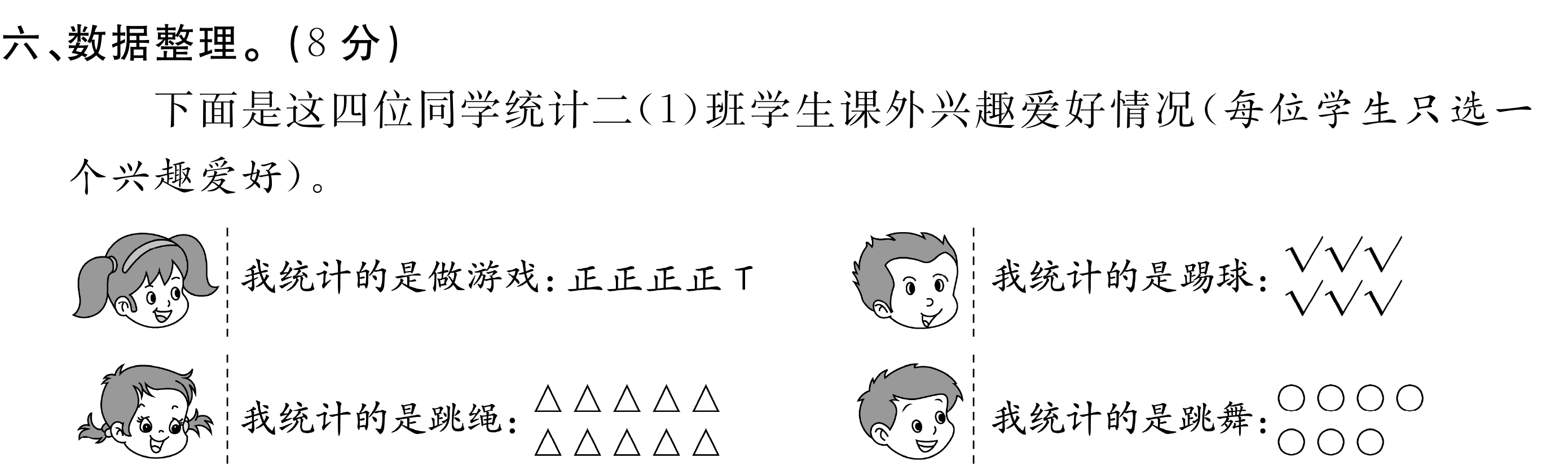 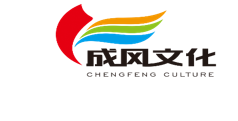 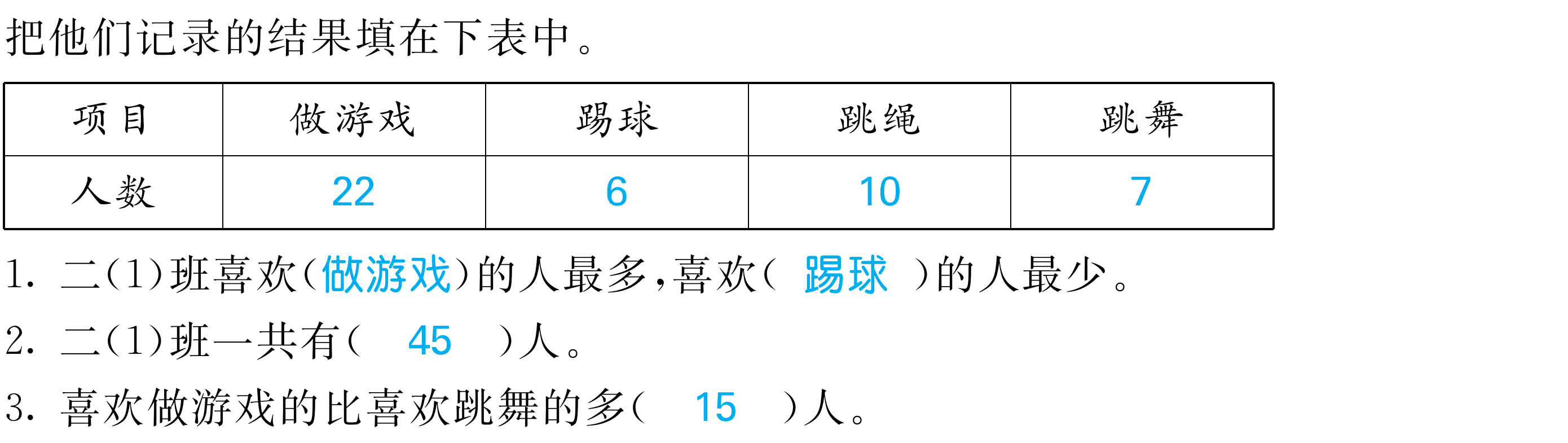 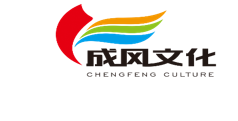 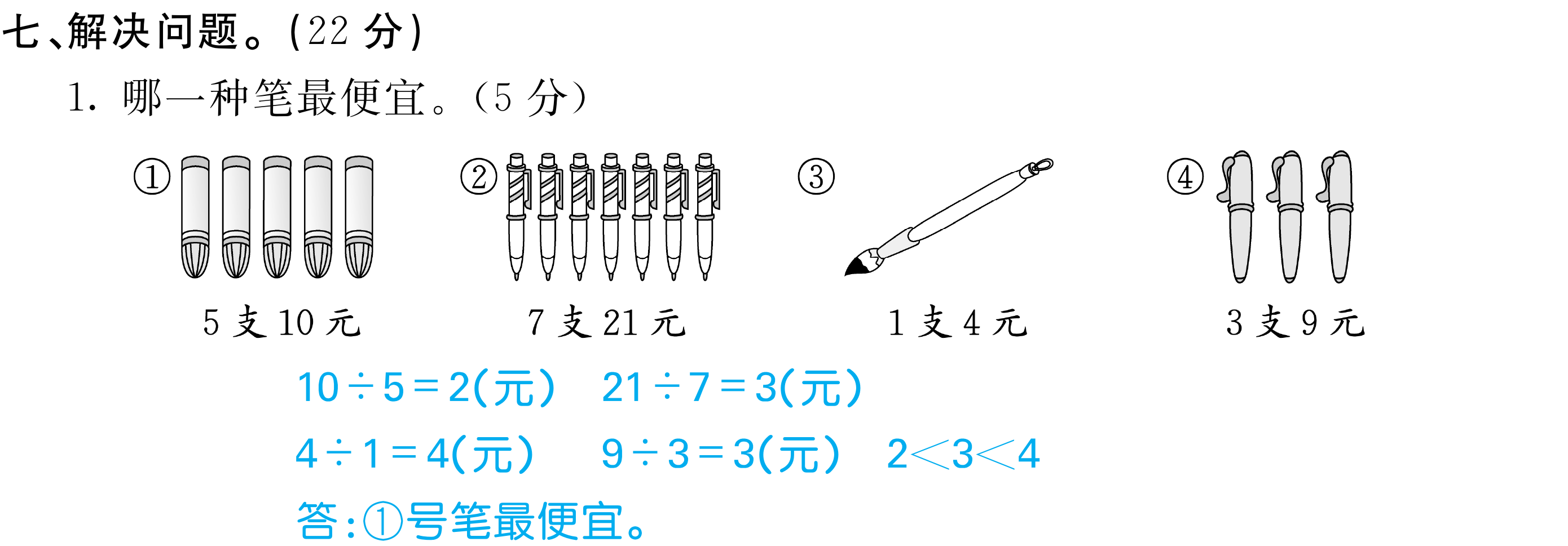 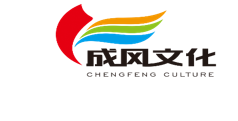 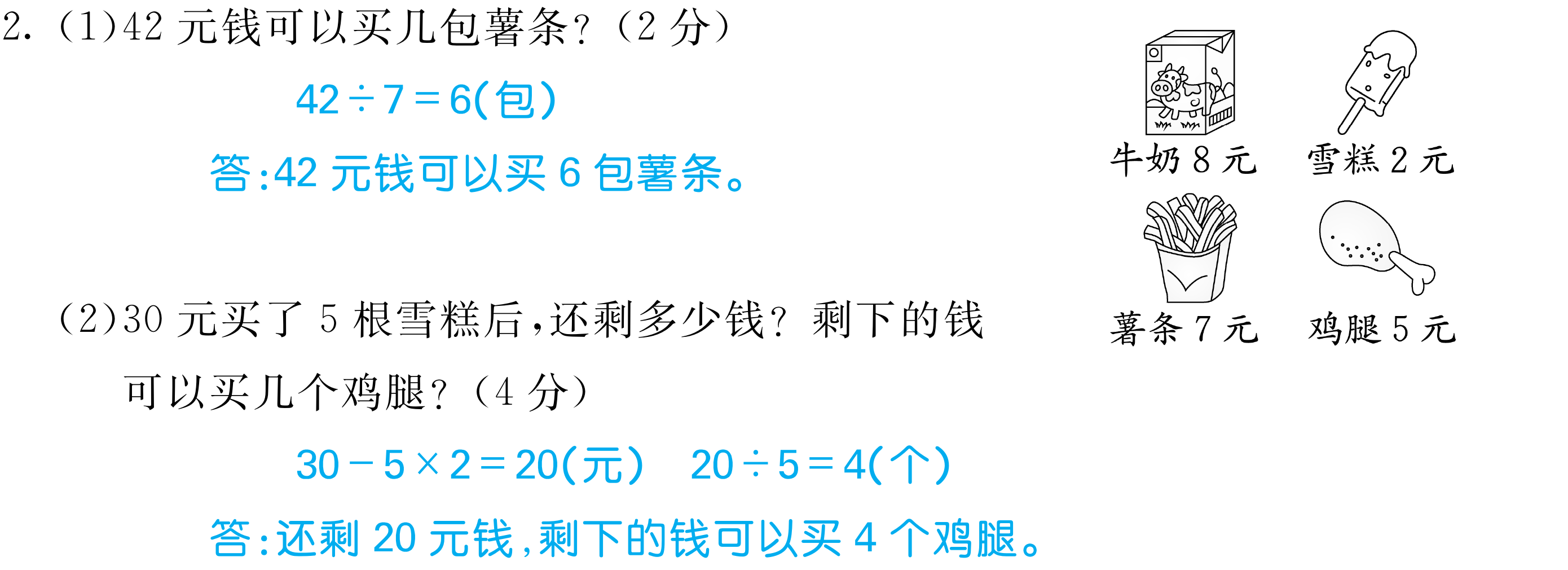 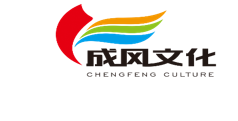 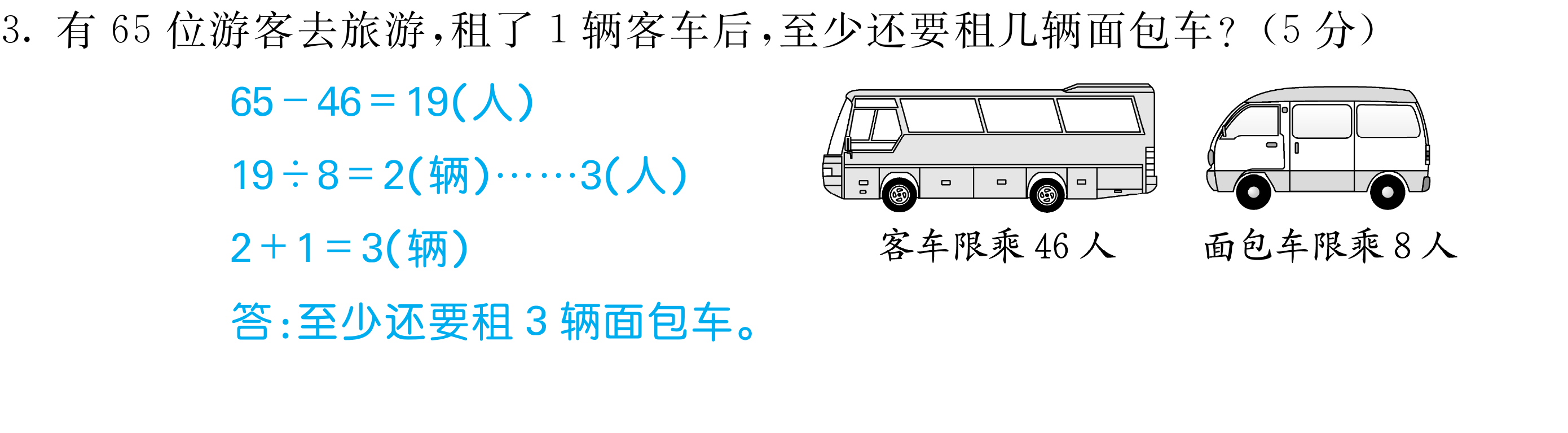 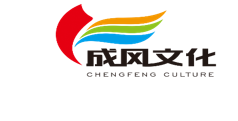 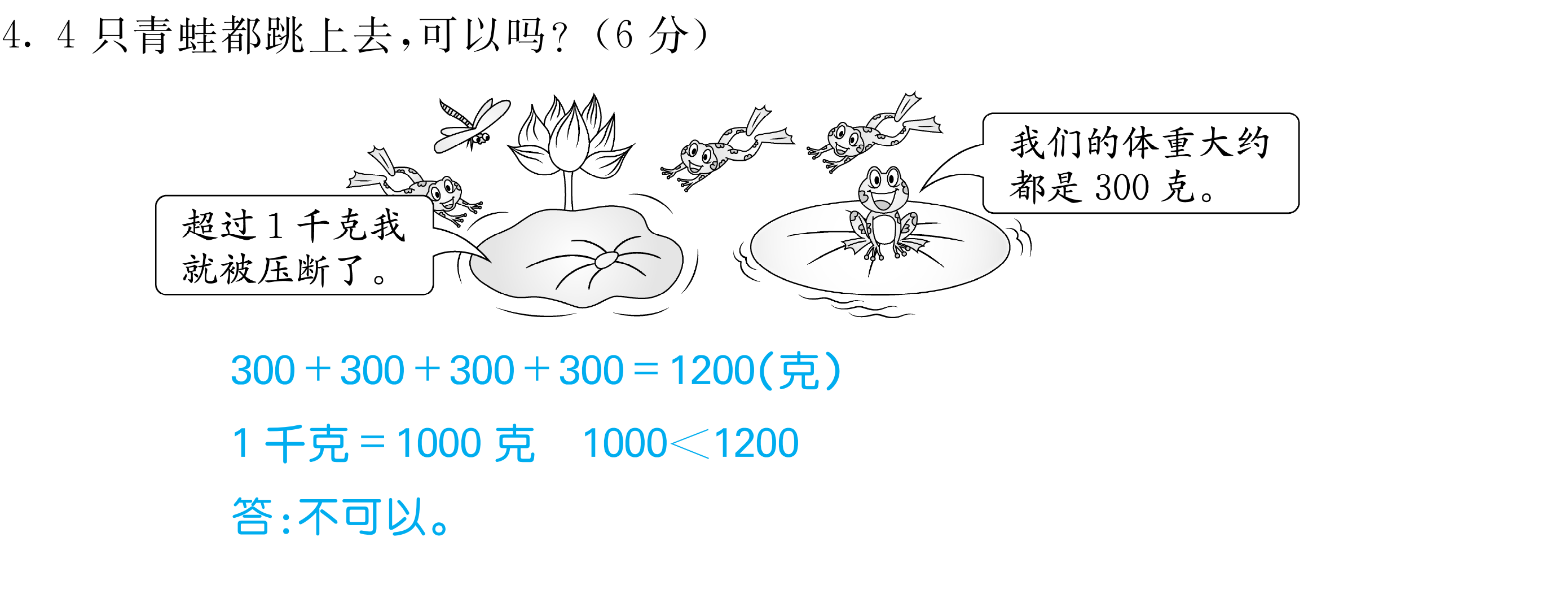 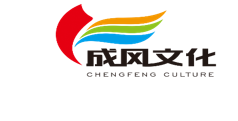 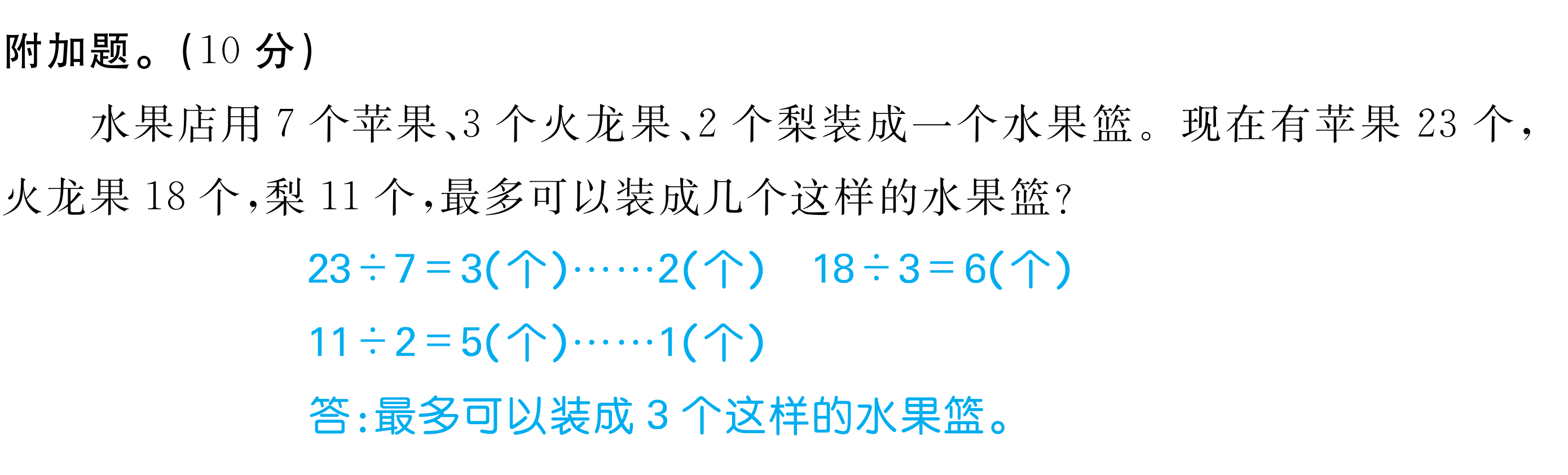 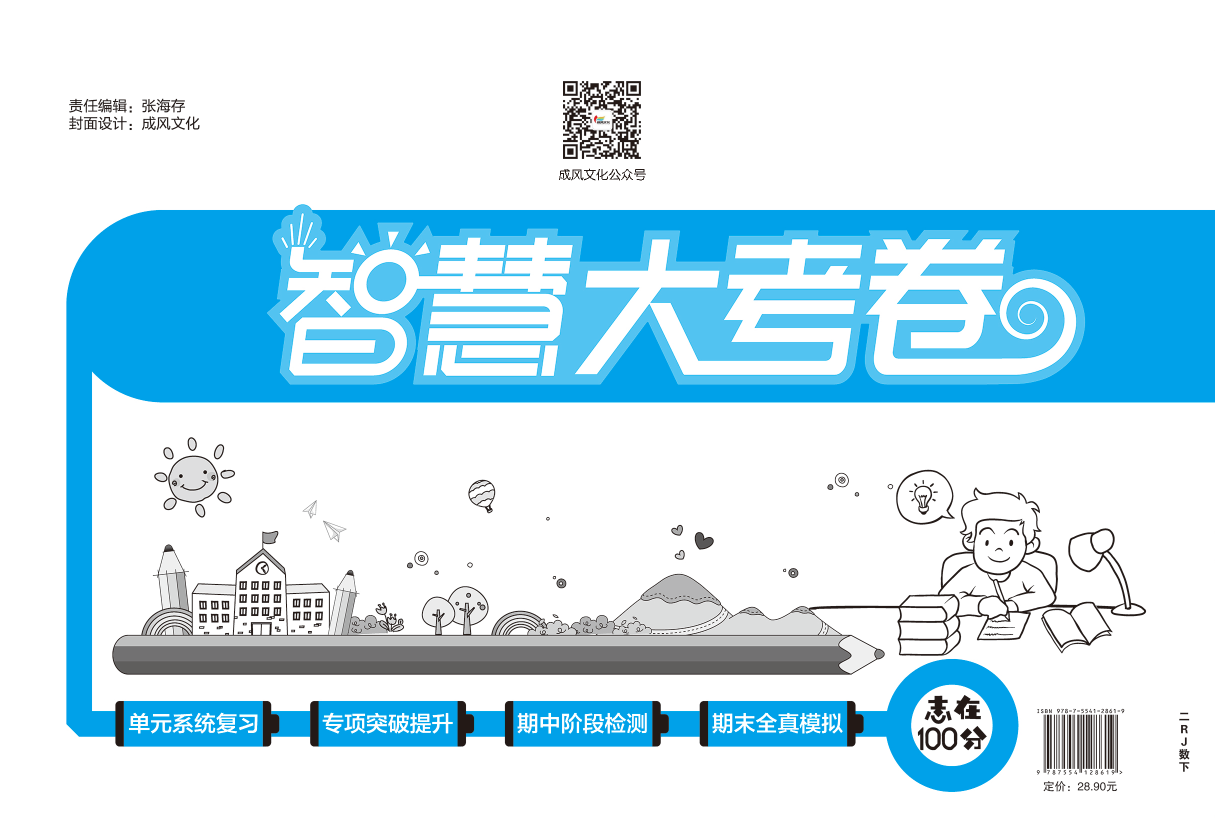